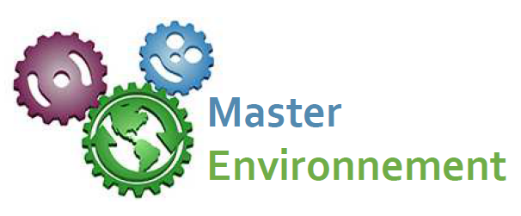 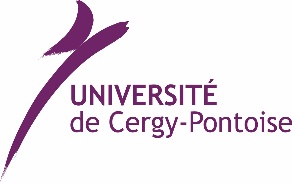 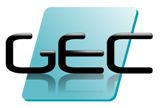 Le réemploi des matériaux de construction:

une thématique

de l’Université de Cergy-Pontoise
Enseignement et Recherche
Laboratoires, Doctorants
Master Environnement
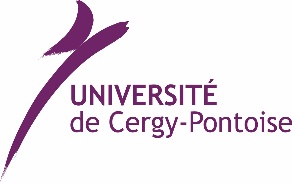 I- Master Environnement
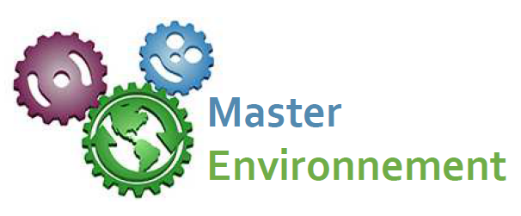 2 visites de l’Actlab avec Bellastock organisées pour les étudiants du Master 2 éco-construction dans le cadre de leurs cours sur les éco-matériaux
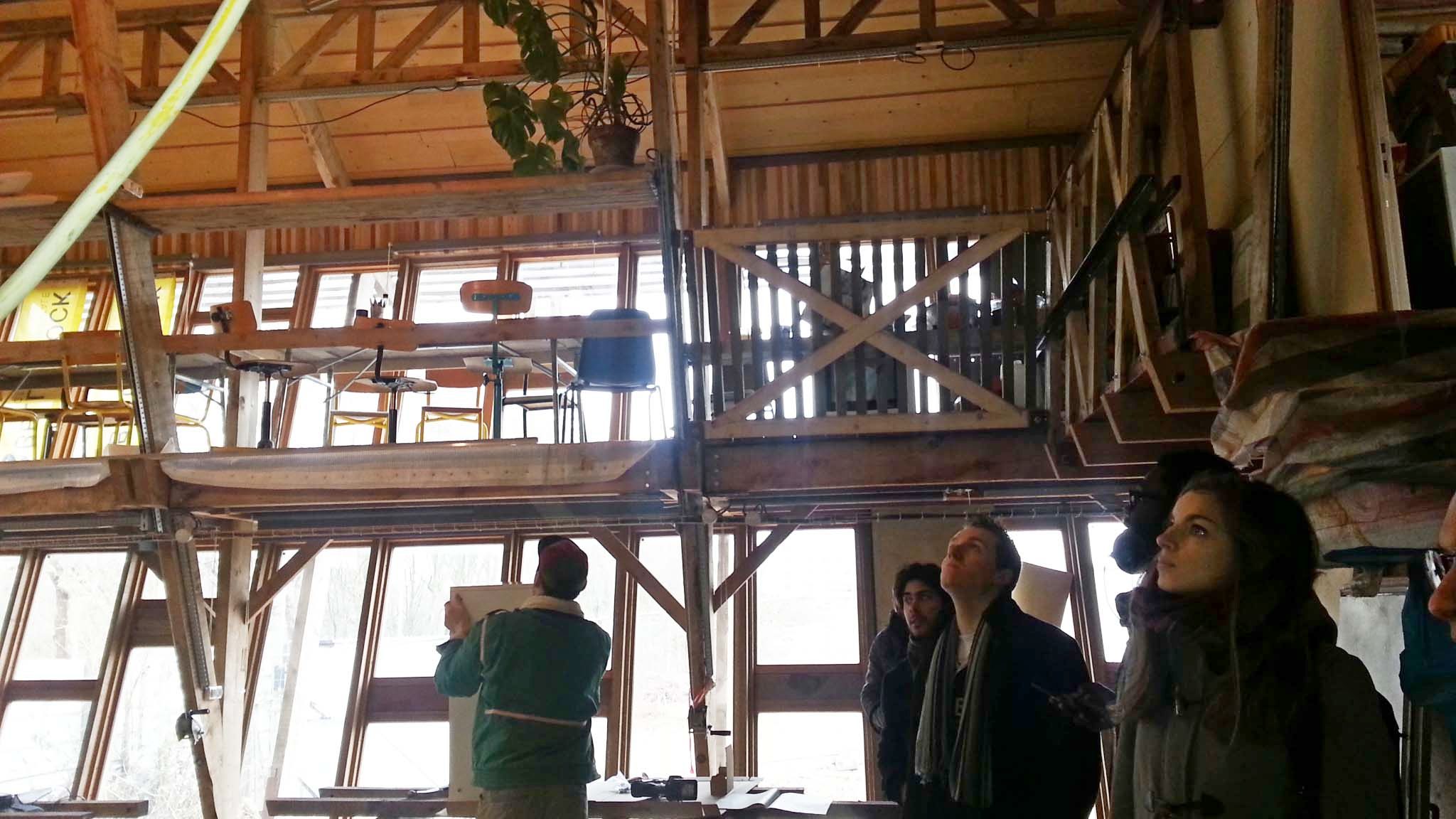 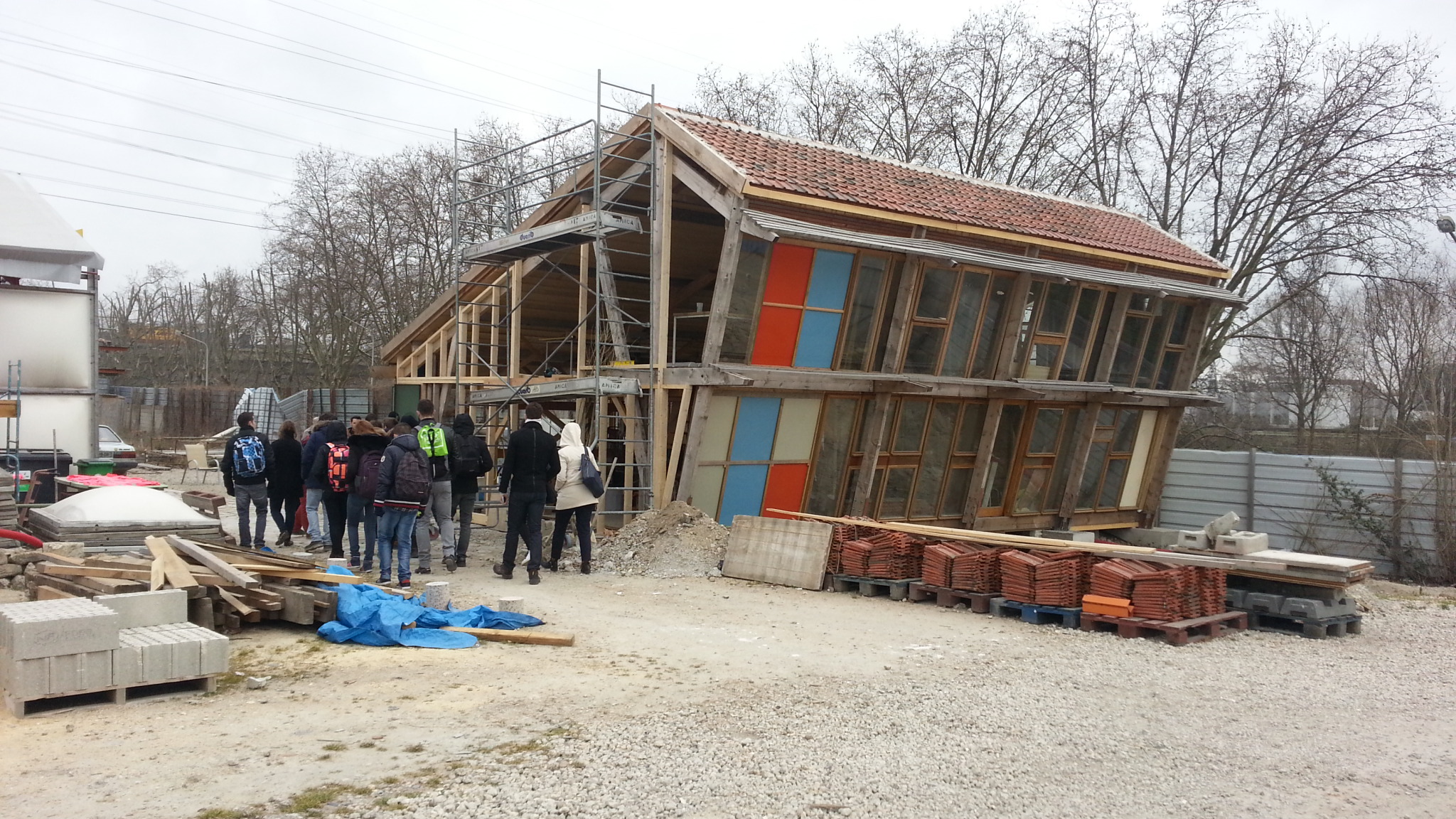 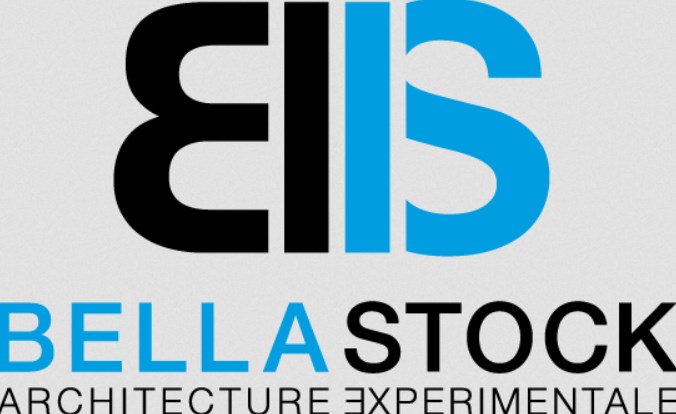 Projet tuteurés d’étudiants de Master 2 effectués en 2016-17 sur l’économie circulaire, valorisation et recyclage des déchets du BTP pour le Grand Paris Seine et Oise
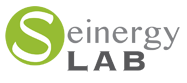 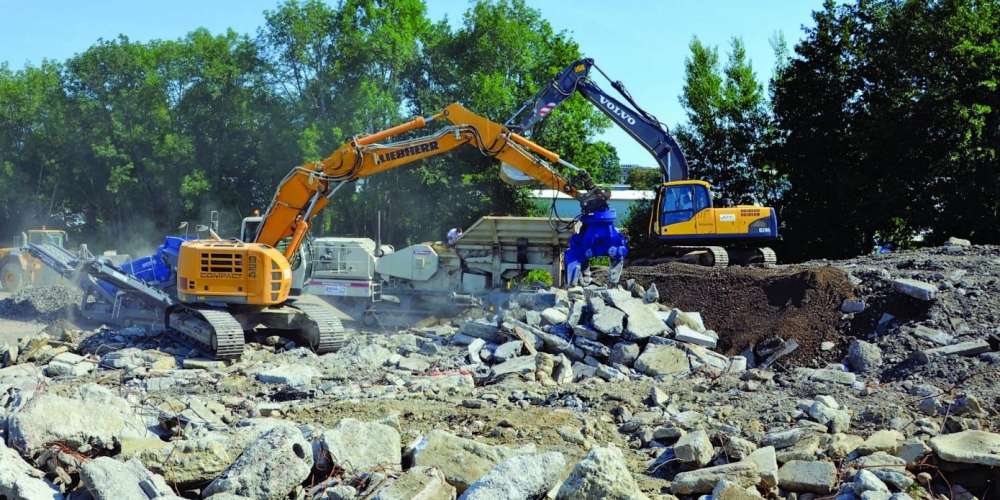 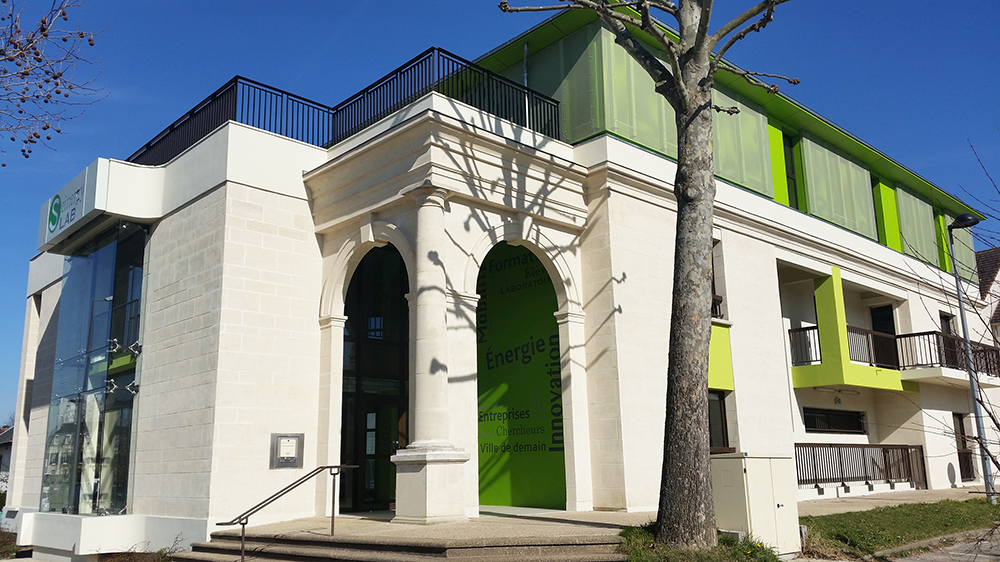 Les terres excavées du Grand Paris et leur valorisation
La Société du Grand Paris (SGP) = établissement public créé en 2010 par l'État pour réaliser le nouveau métro automatique du Grand Paris.
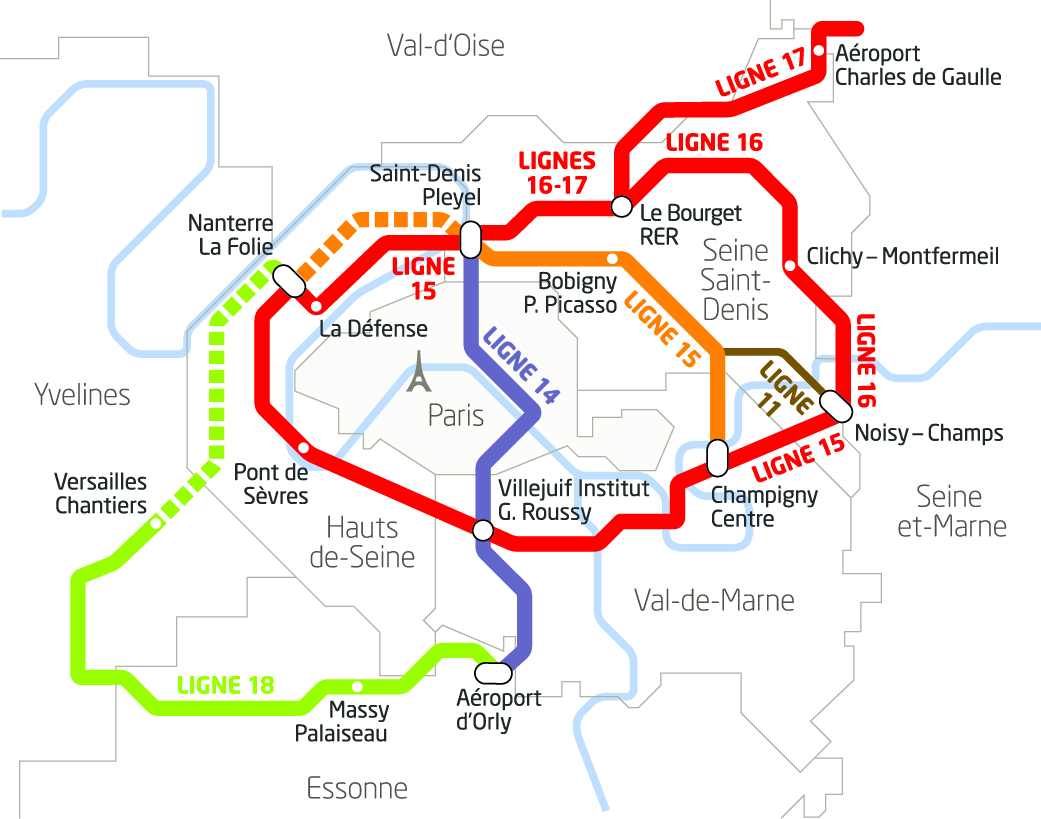 Projet de réseau de transport: Le Grand Paris Express
43 millions de tonnes de déblais d’ici à 2030
10 à 20 % de déblais en plus par an en Île-de-France
4 000 sondages géotechniques avant le lancement des travaux de génie civil
5 plateformes d’évacuation fluviale
1 plateforme d’évacuation ferroviaire
http://www.chantiersdefrance.fr/marches/recyclage-deblais-grand-paris-professionnels-appeles-a-innover/
La construction en Terre crue, pourquoi pas en Région Parisienne ?
La moitié de l’habitat mondial construit en terre crue
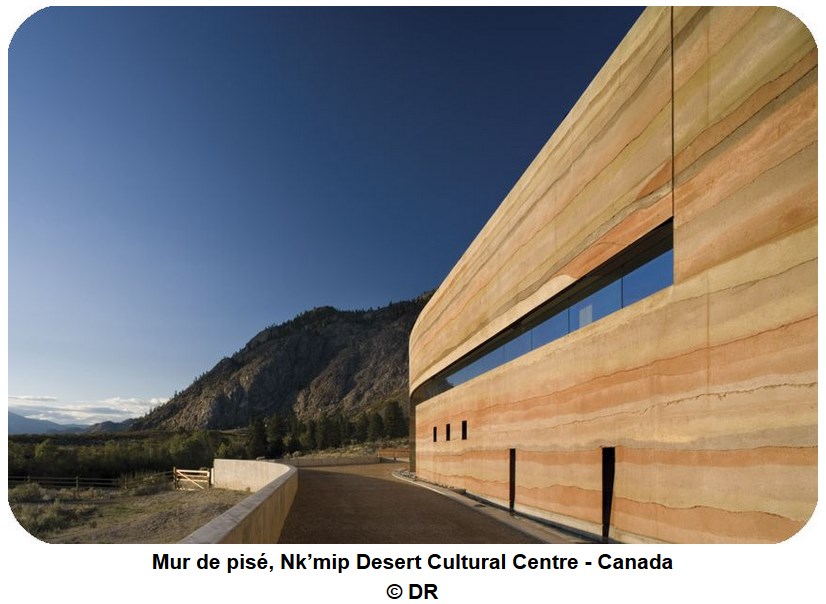 Matériau à forte Inertie thermique, très bonne isolation acoustique, faible empreinte environnementale …
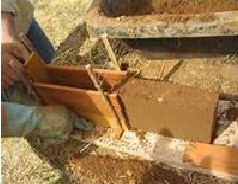 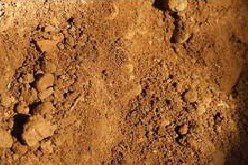 A suivre : En 2017-2018, projet prévu avec les étudiants du Master 2 Eco-construction de Cergy autour de ce thème (avec Seinergy lab et l’IUT de Génie Civil de Mantes-la-Jolie). Une exposition à la matériauthèque de la Fabrique 21 à la clef (Carrières-sous-Poissy)
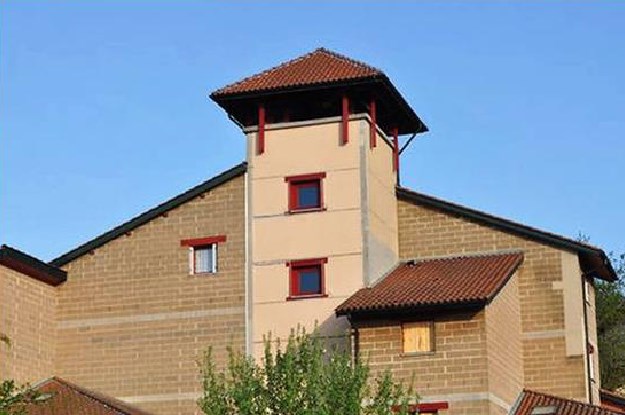 Le Domaine de la Terre : 65 logements construits au début des années 80 en Isère
II- Laboratoires et doctorants
Thèse Cléo Laneyrie : réemploi du béton (granulats pour béton de structure)








Thèse à venir sur le réemploi des terres excavées pour la construction à l’échelle du Grand Paris (recherche de financement)
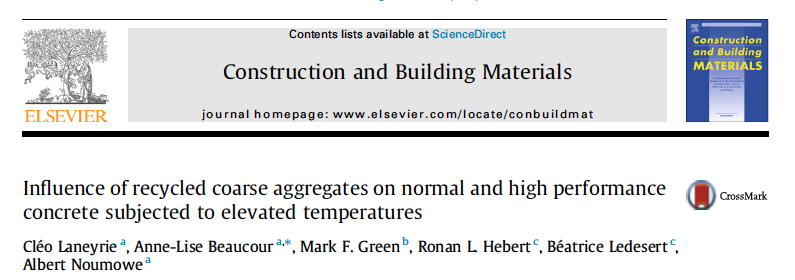 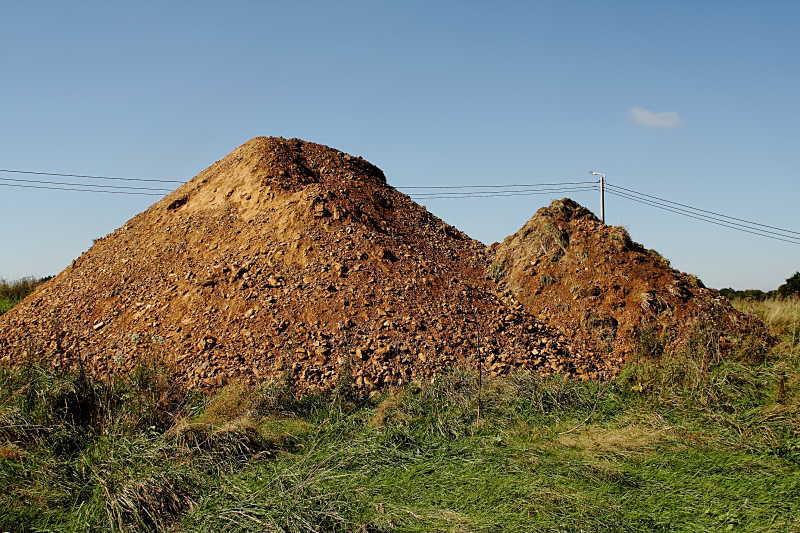 Merci pour votre attention